午安平安!
顧好咱ㄟ骨頭系列(一)困擾的肩膀疼痛
ortho立誠骨科診所2021-07-29
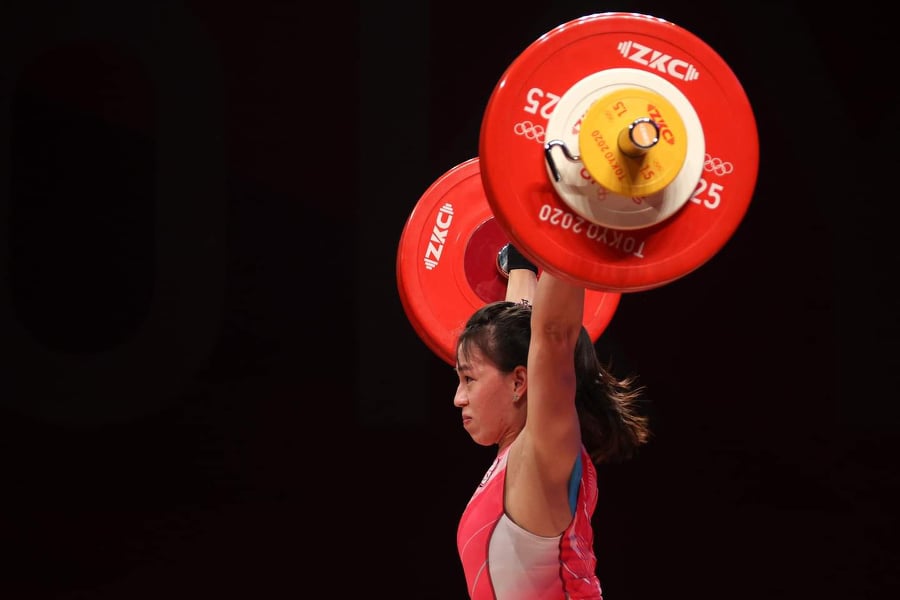 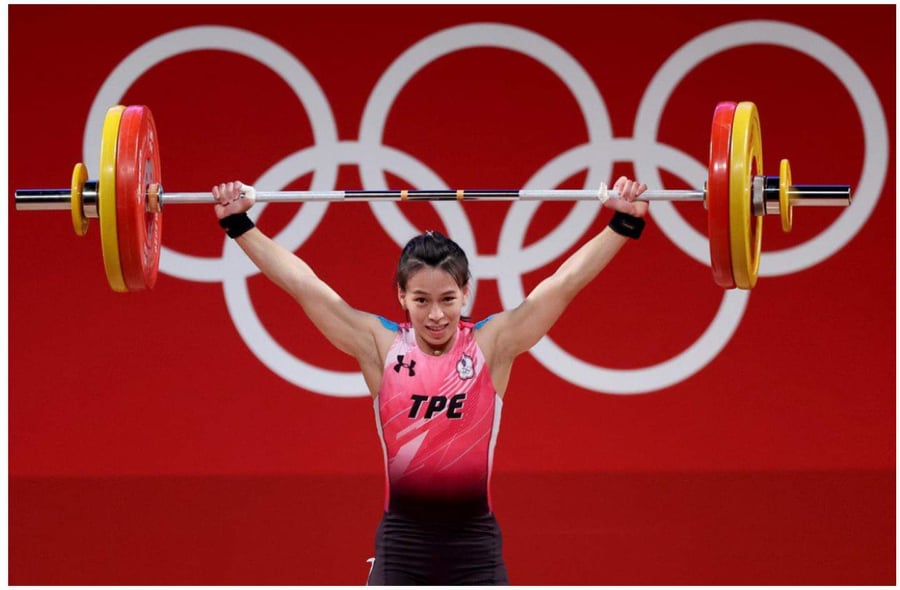 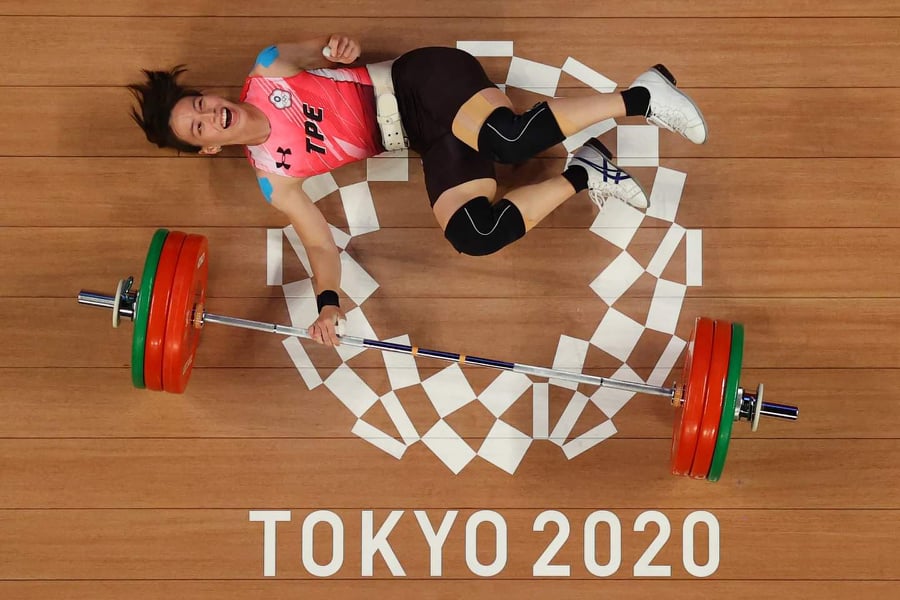 三個主要的骨骼 : 肱骨，鎖骨，肩胛骨

                                  





ortho立誠骨科診所
肩膀的構造(一)
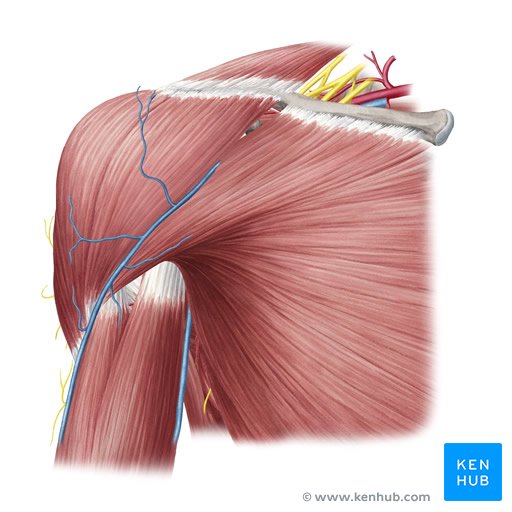 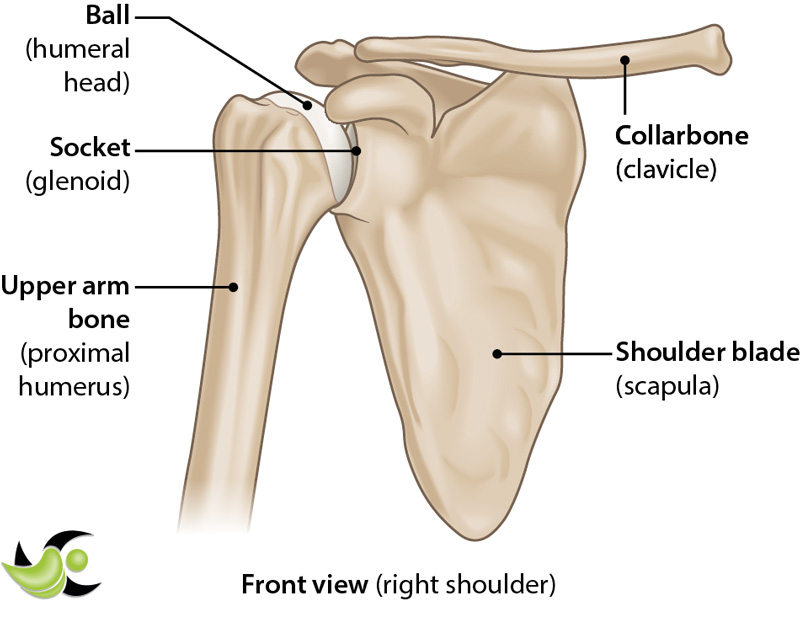 肩膀的構造(二)
兩個主要關節 : 肩鎖關節，肩關節





ortho立誠骨科診所
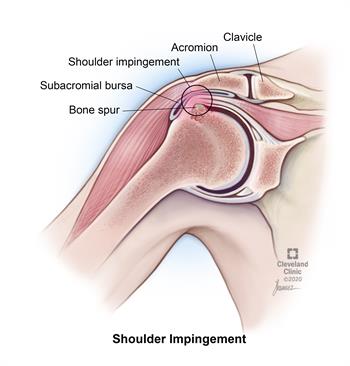 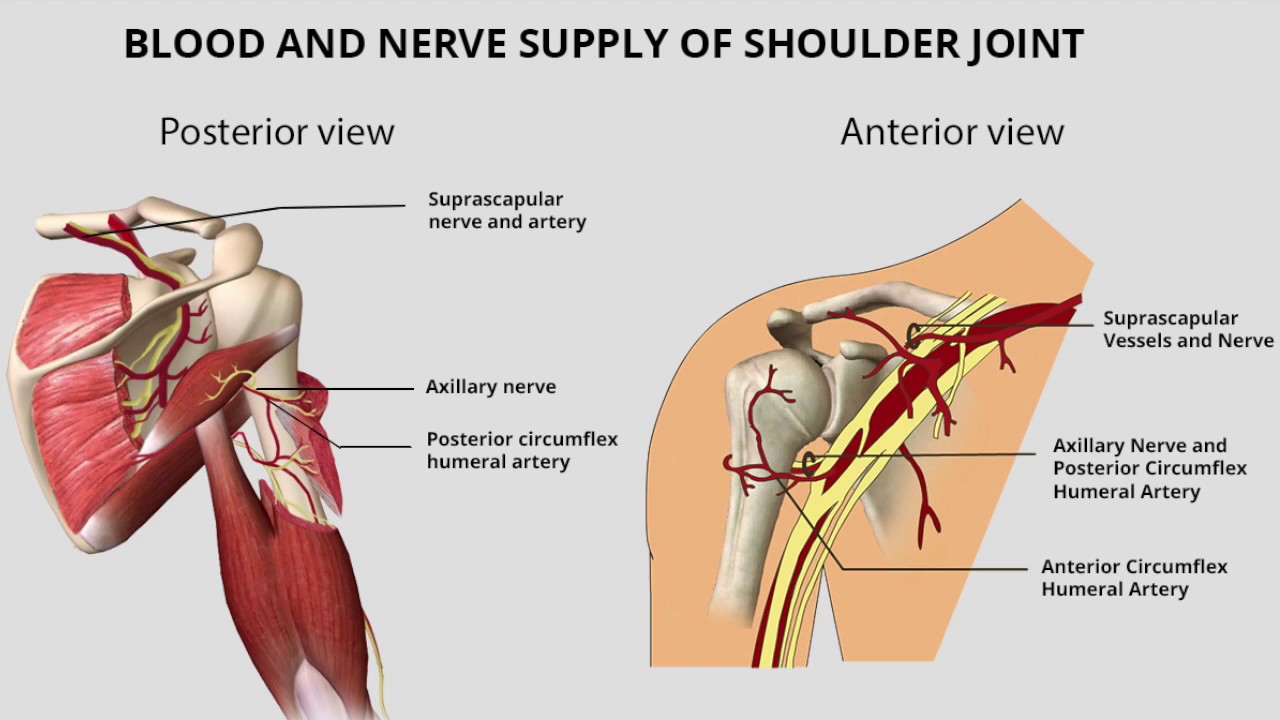 肩膀的構造(三)
四條旋轉韌帶 : 棘上肌，棘下肌，肩胛下肌，小圓肌


 



ortho立誠骨科診所
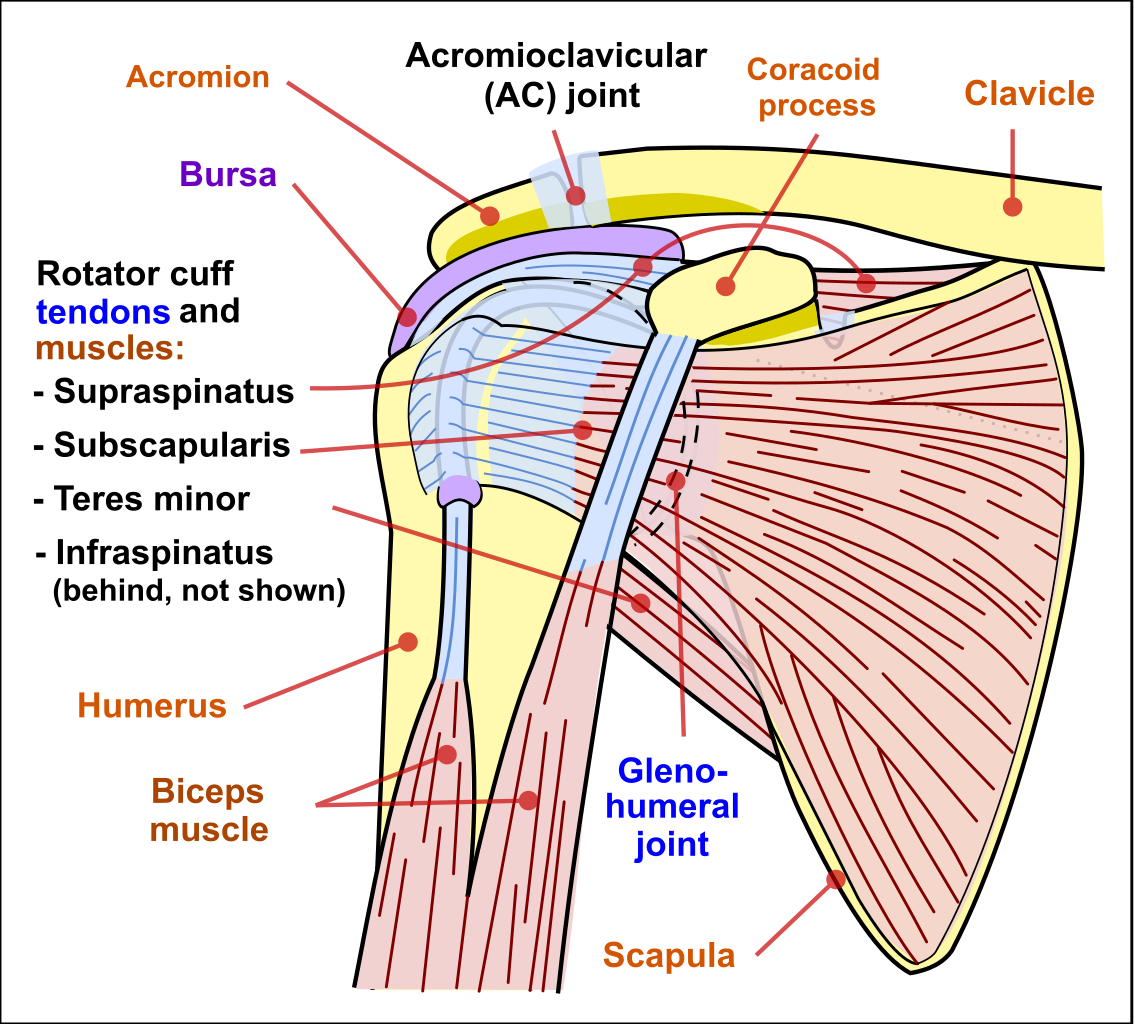 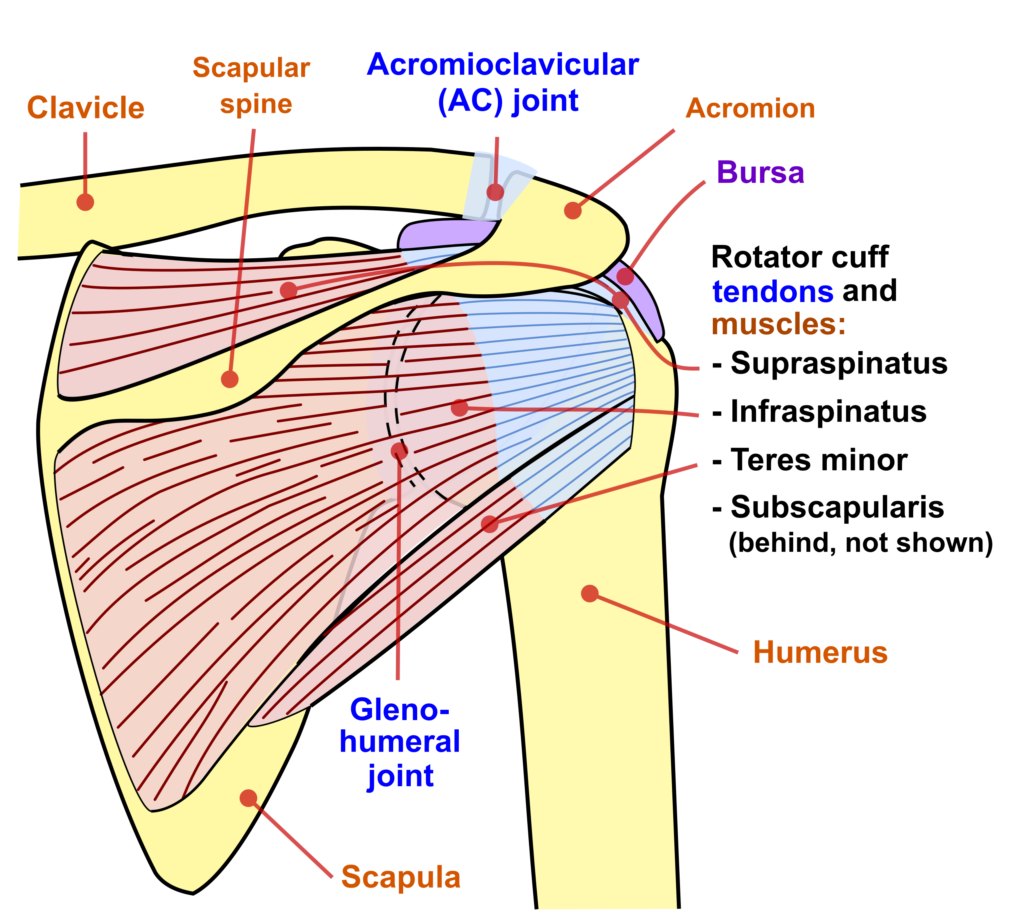 肩膀的構造(四)
像個大爪子的穩定構造







ortho立誠骨科診所
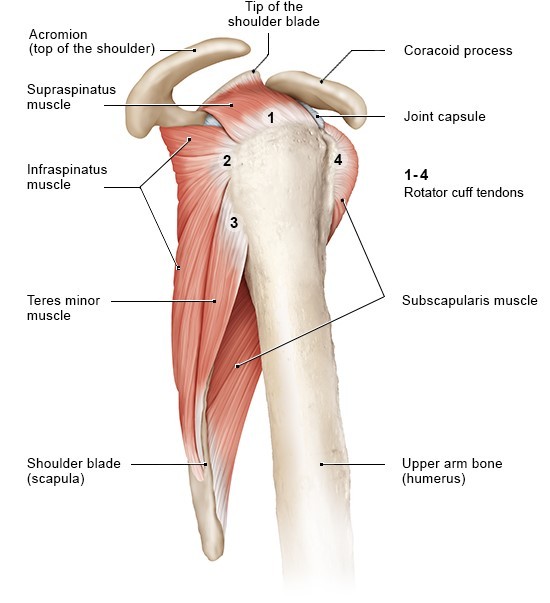 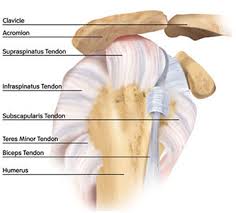 肩膀的構造(五)
肩關節囊與肩關節唇




                                 

ortho立誠骨科診所
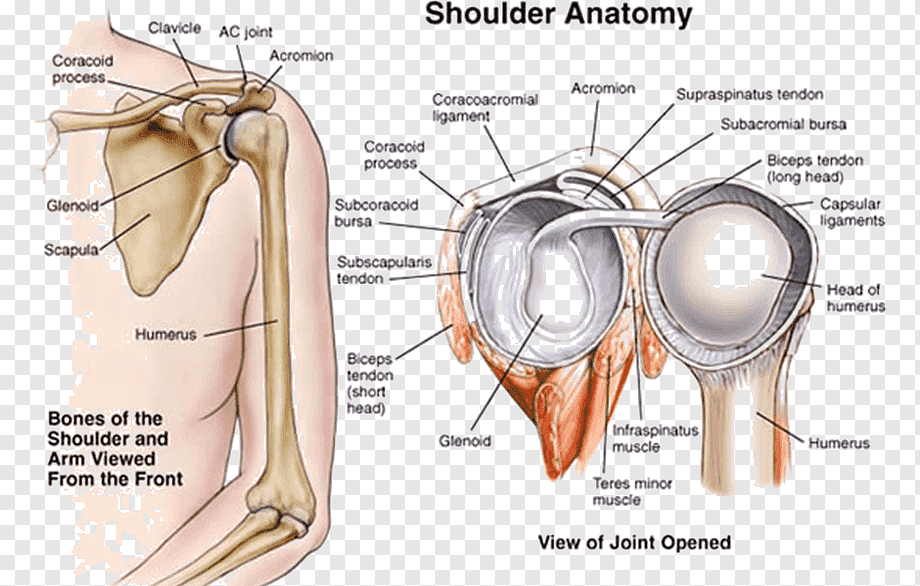 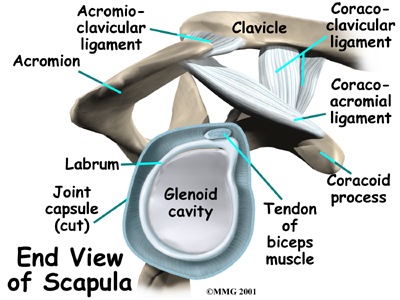 肩痛的原因:
旋轉韌帶肌腱炎                                               夾擠症候群
頸椎問題                                                          二頭肌肌腱炎 
關節炎                                                              撕裂的軟骨  
撕裂的旋轉韌帶                                                肩峰滑囊炎  
腫脹的肌腱                                                       邊緣骨刺  
頸部或肩部的神經壓迫                                     肩膀或手臂骨折  
沾連性關節囊炎(五十肩)                                  肩膀脫臼  
過度或重複使用的傷害                                     旋轉韌帶鈣化變異  
脊髓損傷                                                          心臟病發作  
肝臟膽囊疾病  


ortho立誠骨科診所
肩痛的最主要原因:
“反覆旋轉韌帶肌腱炎併撕裂傷”

旋轉韌帶撕裂傷的最大原因 –
 
”老化因素”40歲開始，50-60歲最多
……地心引力的作用
而且”癒合需要很長的時間”


 ortho立誠骨科診所
真的是地心引力害的!
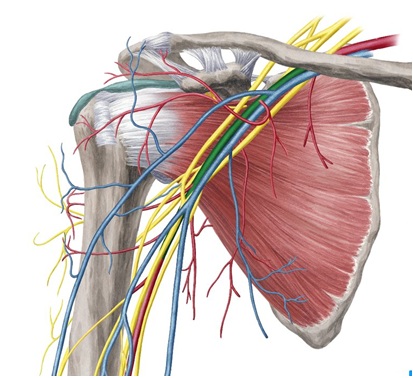 旋轉韌帶肌腱炎與五十肩(沾連性肩關節囊炎)的關聯性…
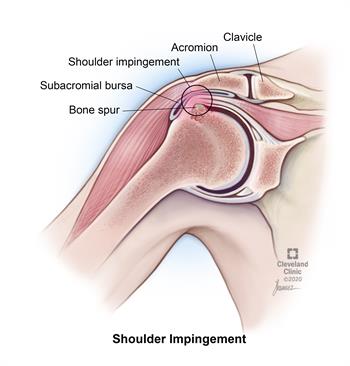 是相關但完全不同的病症

旋轉韌帶的肌腱發炎倂肌腱撕裂//

五十肩是肩關節囊炎//



ortho立誠骨科診所
旋轉韌帶撕裂傷的治療:
藥物治療
局部治療
復健治療含運動訓練
手術治療



ortho立誠骨科診所
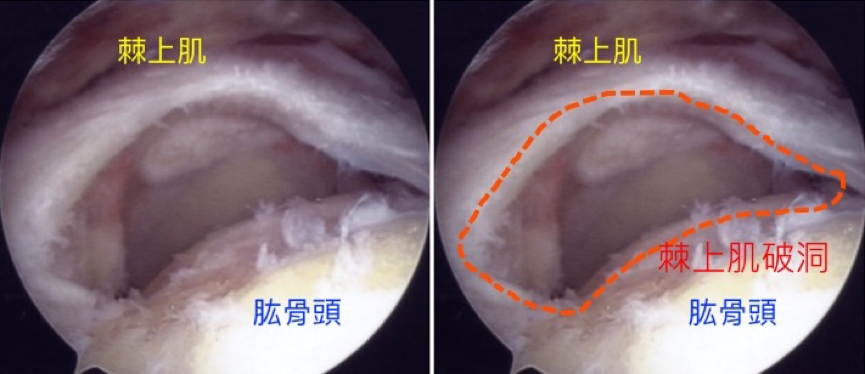 旋轉韌帶受傷多久會好
旋轉韌帶拉傷:大約需二到六週

旋轉韌帶撕裂:大約需三到六個月
(急性期二到六週加上修復期三到六個月)

….幾乎不會百分之百復原



ortho立誠骨科診所
旋轉韌帶撕裂傷的局部治療
急性期(2-6wk) : ICE, ICE, ICE 冰敷 冰敷 冰敷
1.冰敷休息
2.局部類固醇注射

修復期(2-6 month) : 
1.增生療法:高濃度葡萄糖水，自體血小板生長因子
2.保護增生法:高分子玻尿酸




ortho立誠骨科診所
旋轉韌帶撕裂傷的後續復健與運動治療
1.傳統復健與兩手共用的運動
   電療，超音波，徒手治療
   兩手的運動，毛巾操，擀麵棍運動
2.避免提拿重物
   避免長時間手舉過高或抬過遠
   避免急速旋轉肩膀
   運動前確實暖身
   正確的運動技巧


 ortho立誠骨科診所
Q & A… +bonus( haagen dazs 冰淇淋卷 )
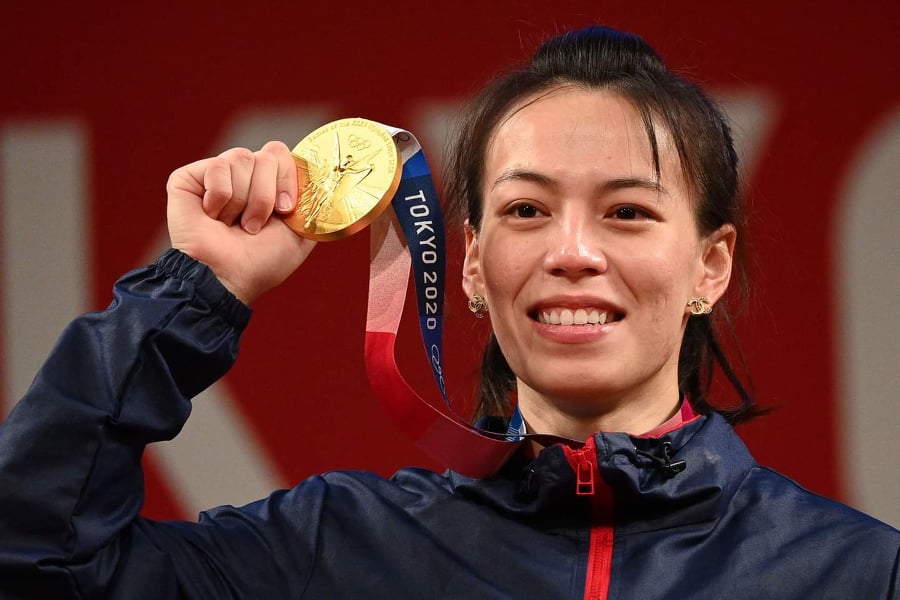 1.肩膀的旋轉韌帶有幾條
A.三條    B.四條    C.五條

2.旋轉韌帶受損最常發生的年紀
A.30-40歲  B.40-50歲   C.50-60歲

3.郭婞淳參加東京奧運舉重項目是哪一級距為台灣贏得金牌
A.55公斤級  B.59公斤級   C.64公斤級
Thank you for your attention.